Éviter le subjonctif
[Speaker Notes: Nous avons observé avec vous que le subjonctif est un sujet qui est compliqué et qui pose très souvent même des problèmes pour des francophones. Il est parfois souhaitable d’éviter le subjonctif pour simplifier une phrase, surtout quand il s’agit du langage parlé.]
I) Emploi de l’infinitif
Dans une proposition subordonnée complétive
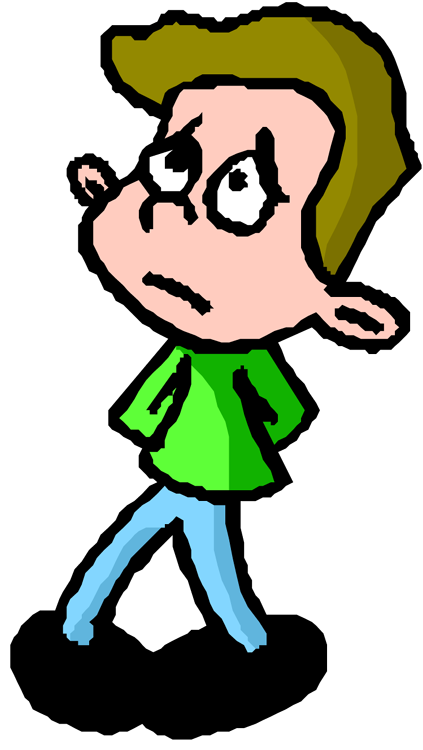 Jean a peur qu’il ait raté son examen.
Jean a peur d’avoir raté son examen.
© clipart.com
[Speaker Notes: Un des moyens le plus utilisé pour éviter le subjonctif, est l’emploi d’un infinitif :
Surtout quand il s’agit d’une proposition subordonnée complétive qui représente un complément du verbe de la principale :
Jean a peur qu’il ait raté son examen. = Il a peur d’avoir raté son examen.  
Notez que le sujet du verbe subordonné est le même que celui du verbe principal. 
Jean a peur qu’il ait raté son examen.Il a peur d’avoir raté son examen.  
Le sujet de « avoir peur » est le même que celui du 2e verbe « rater ». 
L’utilisation de l’infinitif est même préférable quand nous avons le même sujet pour les deux verbes.]
II) Préposition + infinitif / substantif
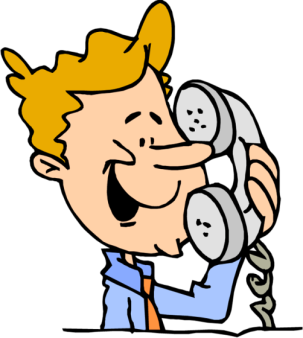 Je vous appellerai  avant que vous partiez. 

Je vous  appellerai  avant votre départ.


Ils étudient afin qu’ils puissent réussir. 

Ils étudient afin de réussir.
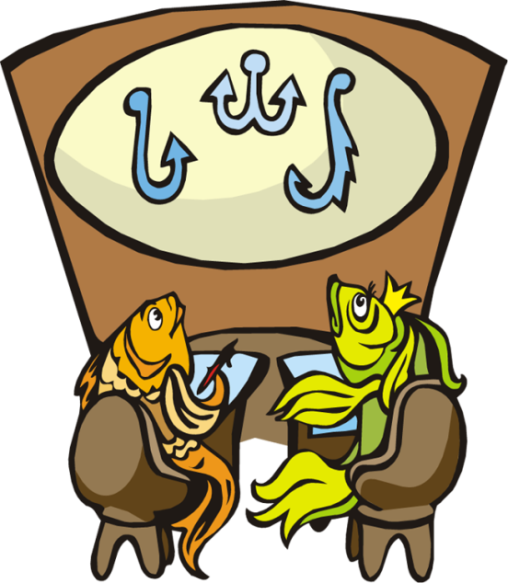 © clipart.com
[Speaker Notes: Dans le cas des propositions subordonnées introduites par une conjonction qui exige l’emploi du subjonctif, nous pouvons très souvent trouver une préposition équivalente qu’on peut employer avec l’infinitif ou un substantif. 
Par exemple, 
Je vous appellerai avant que vous partiez.
Nous pouvons transmettre la même idée en utilisant la préposition « avant » et le nom « départ » : 
Je vous appellerai avant votre départ.
Encore un exemple : 
Ils étudient afin qu’ils puissent réussir. – Ils étudient afin de réussir. 
 
Je vous invite à consulter ce document pdf avec une liste complète des conjonctions qui demandent le subjonctif et les prépositions qui peuvent s’employer avec un infinitif ou un nom.]